CopyPasteProblemSkyline
090818
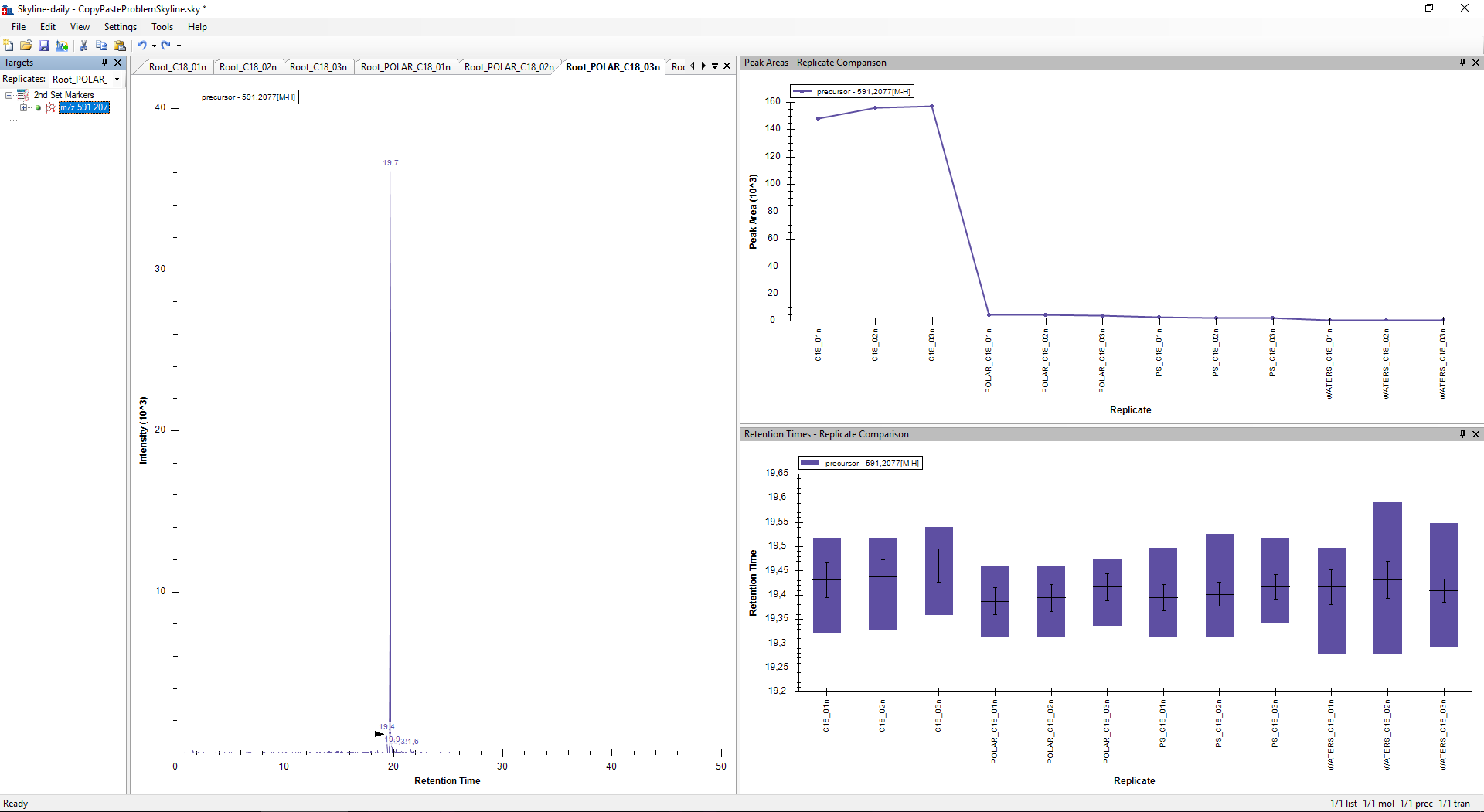 Failed to pick the highest peak
Picked peaks after importing
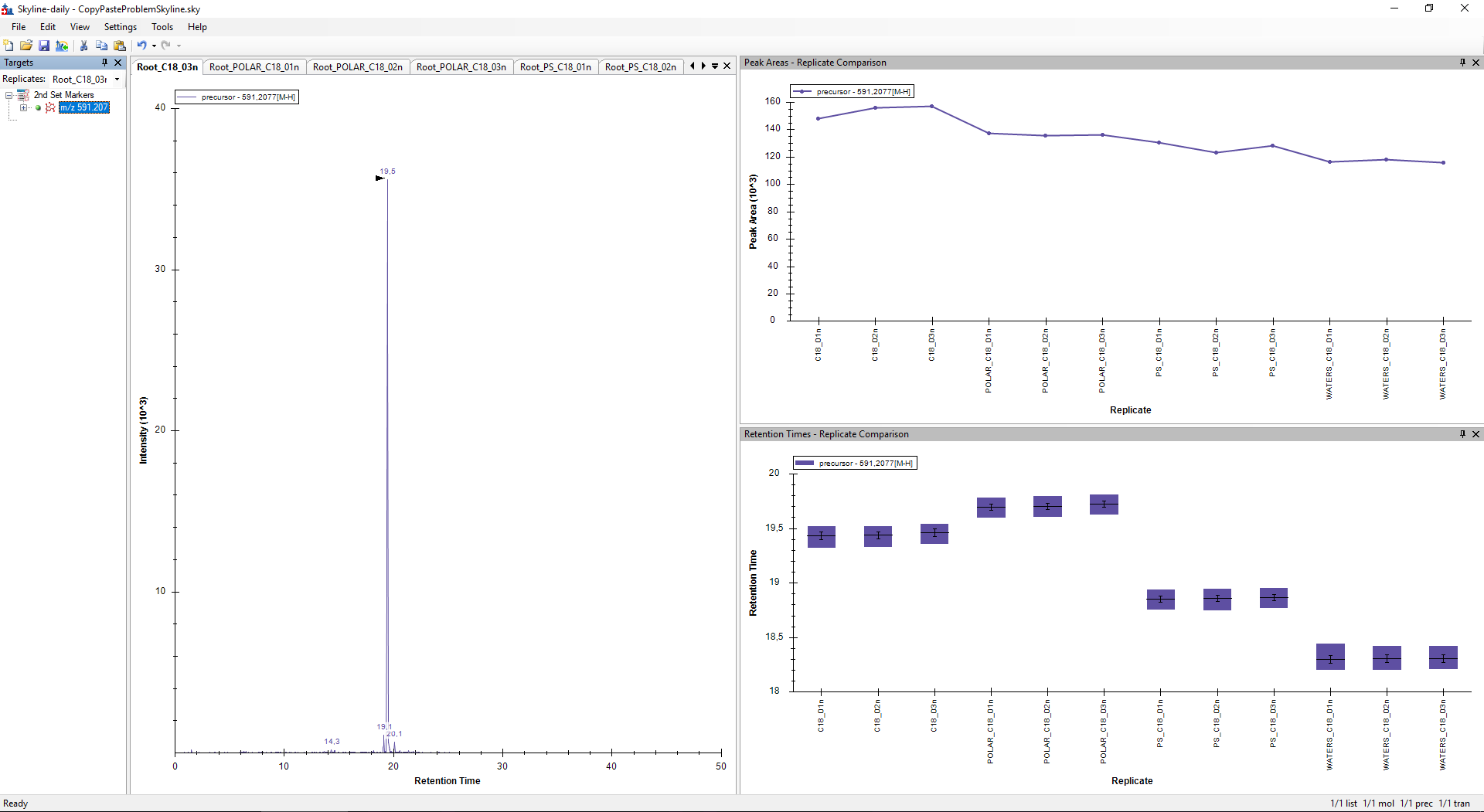 In all replicates the highest peak is selected
Adjusted picked peaks after importing (manually)
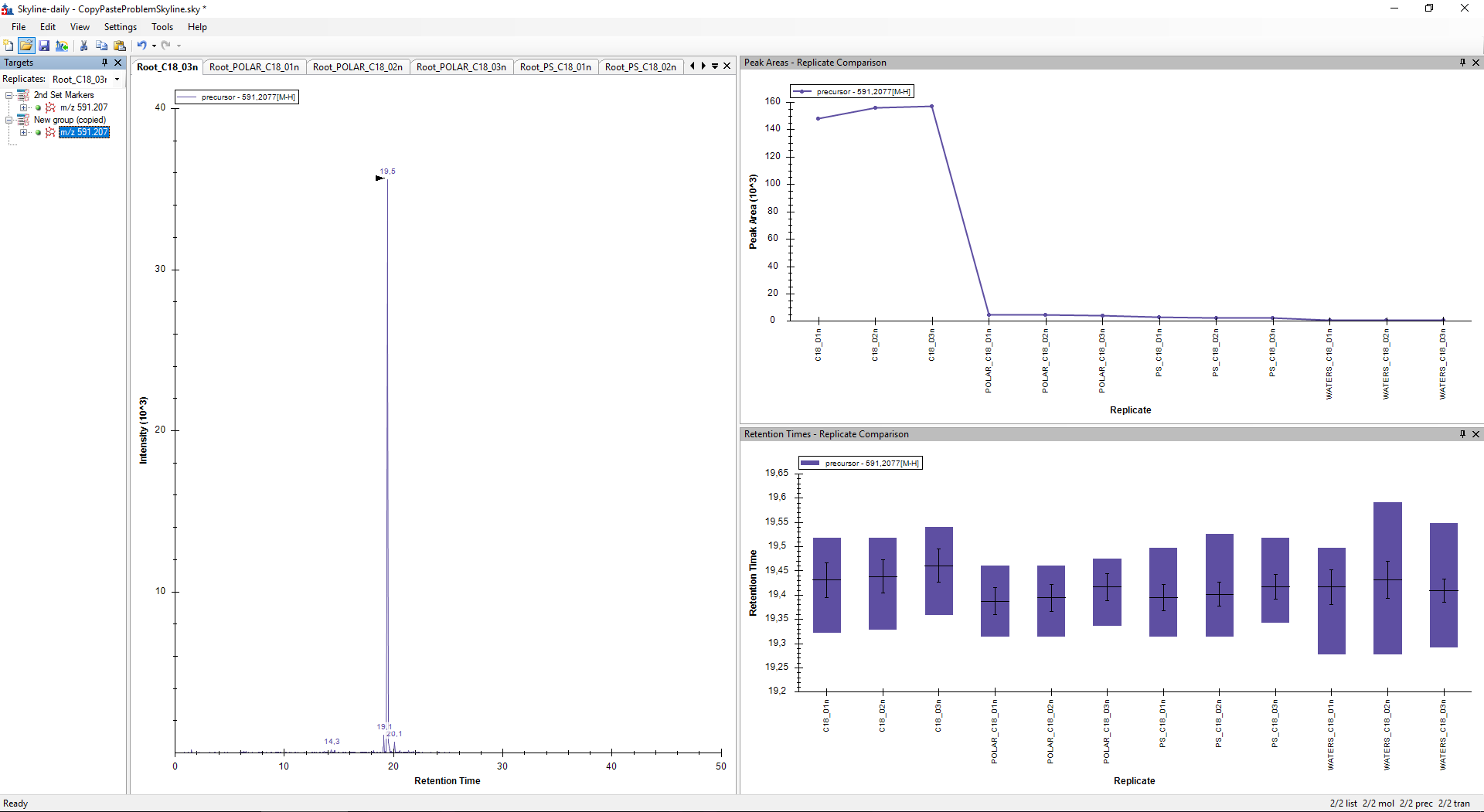 CopyPaste
Back to normal
Adjustments are lost after copying